بسم الله الرحمن الرحیم
آموزش سامانه MCMC جهت کاربران زایشگاه مستقل و تسهیلات زایمانی
ستاد هدایت و مرکز پایش مراقبتهای پزشکی دانشگاه علوم پزشکی اصفهان
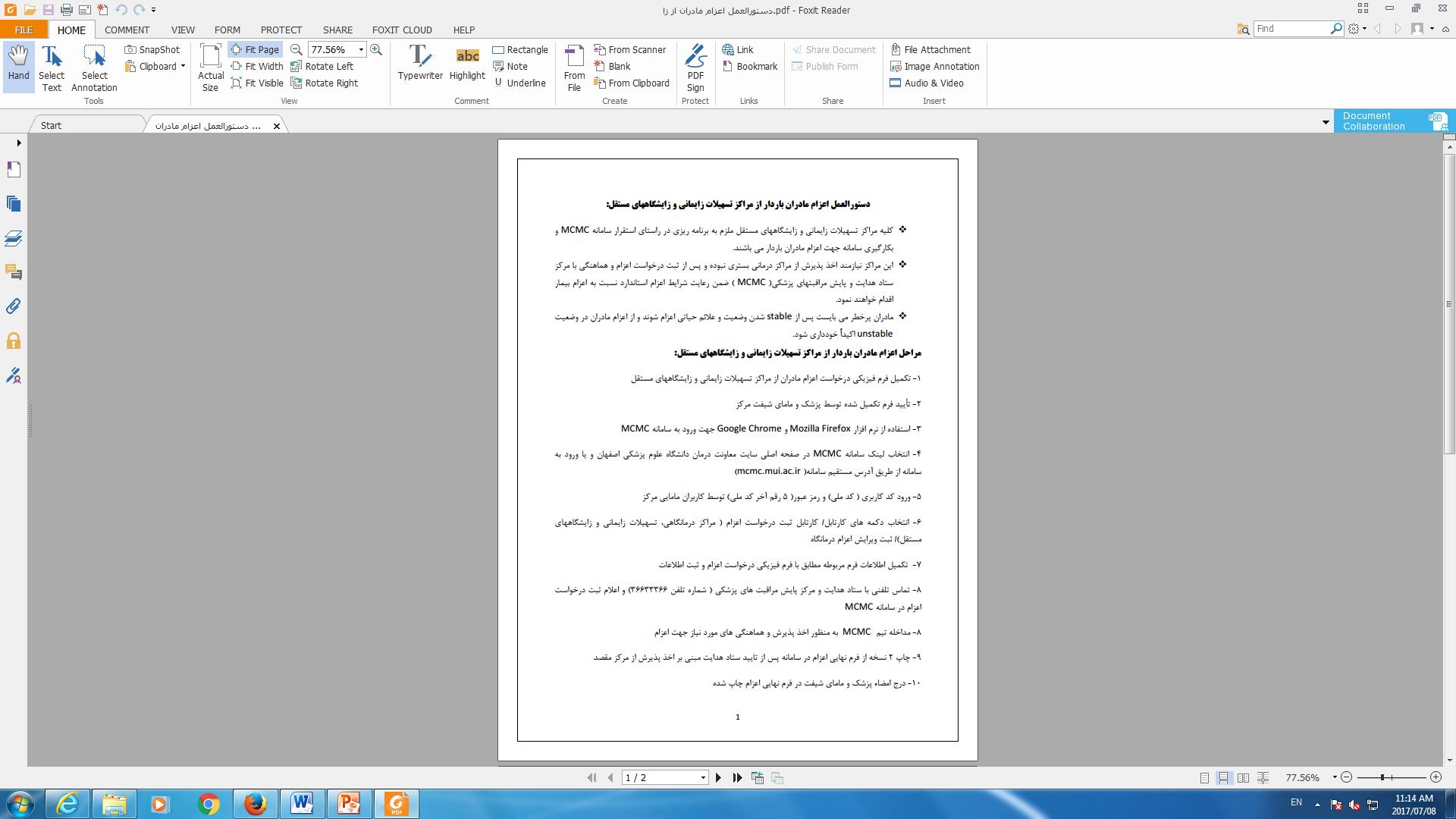 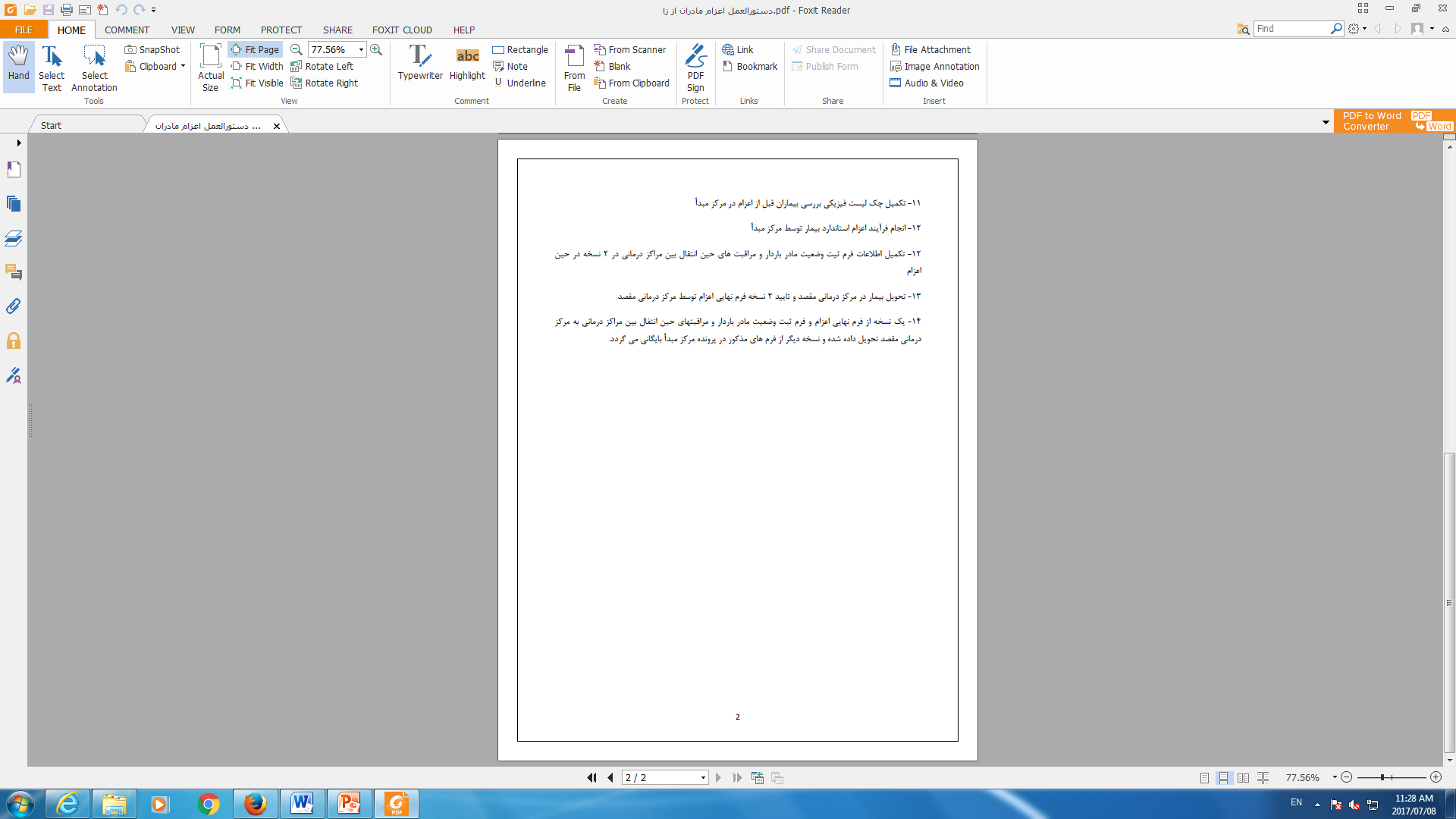 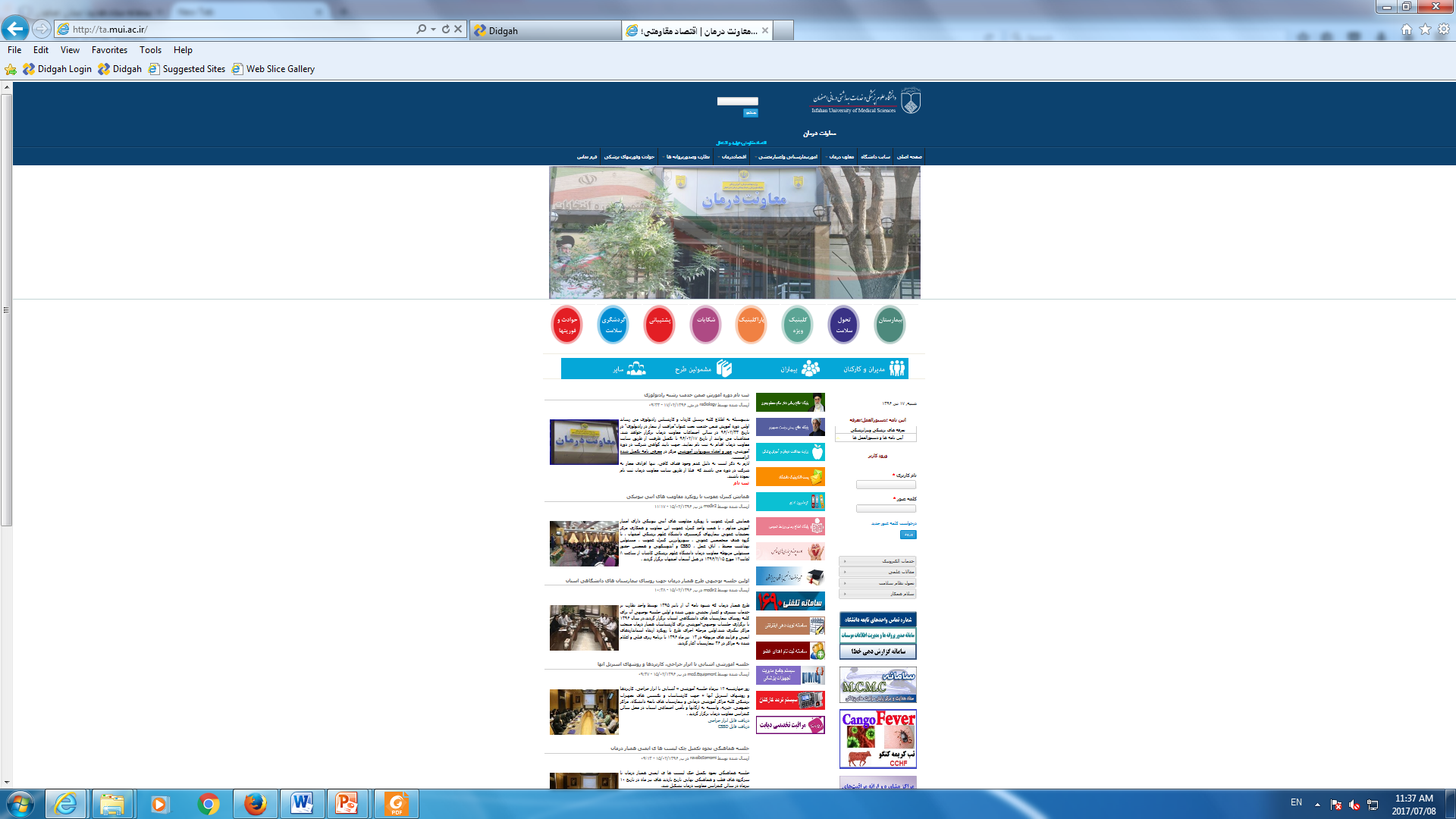 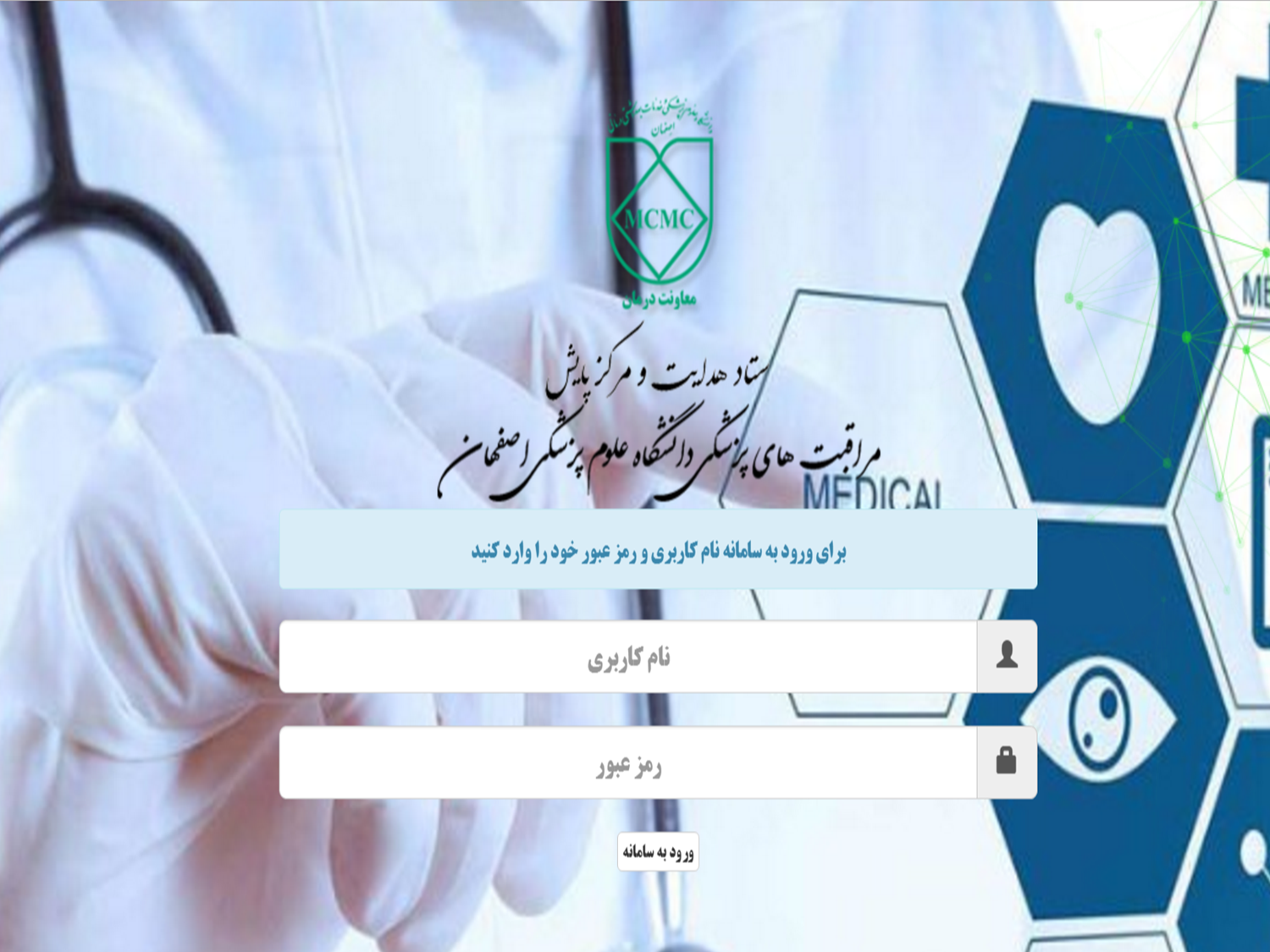 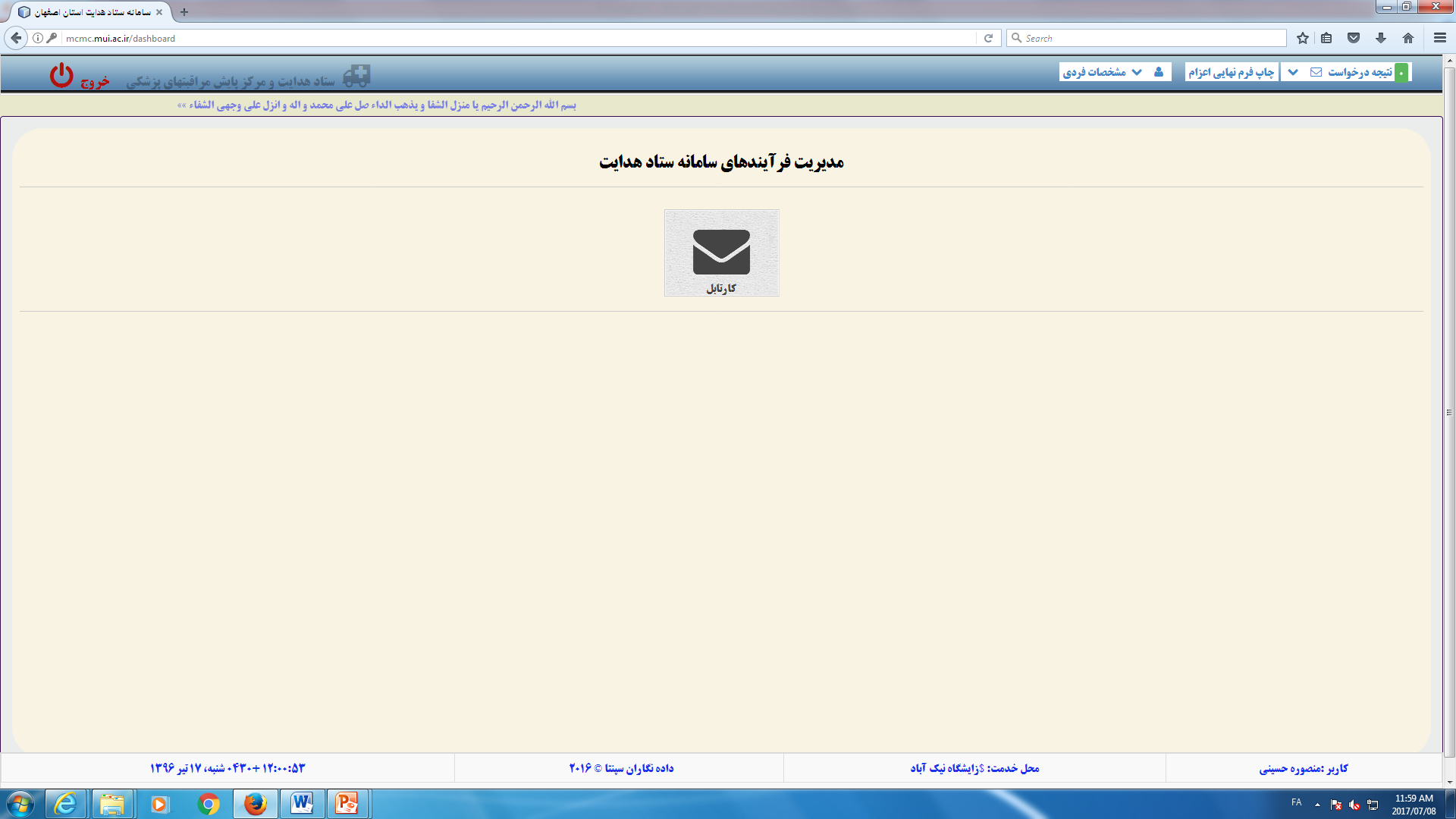 کلیک گزینه کارتابل
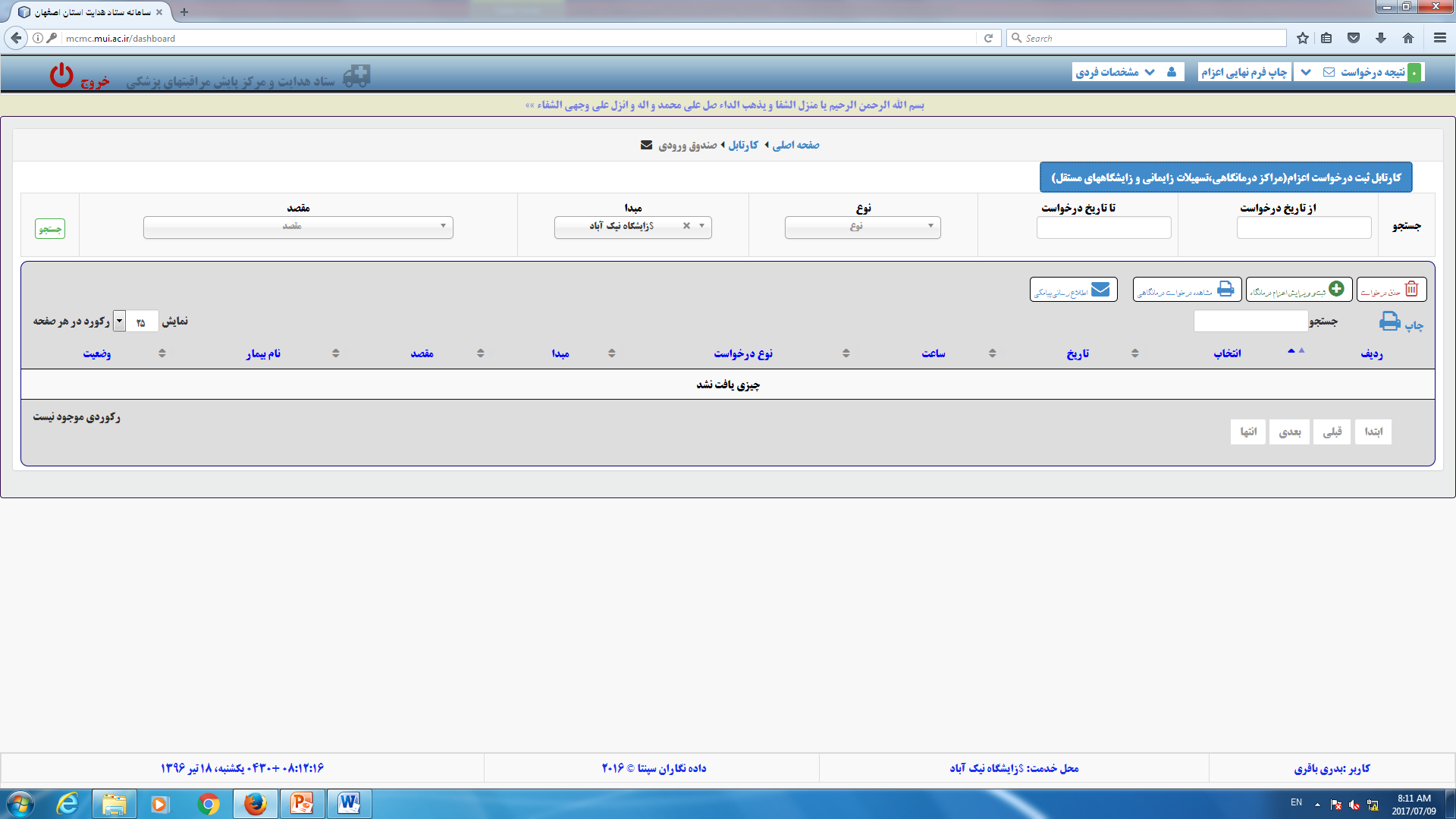 جهت ثبت و ویرایش درخواست اعزام از گزینه ثبت و ویرایش اعزام درمانگاه استفاده نمایید
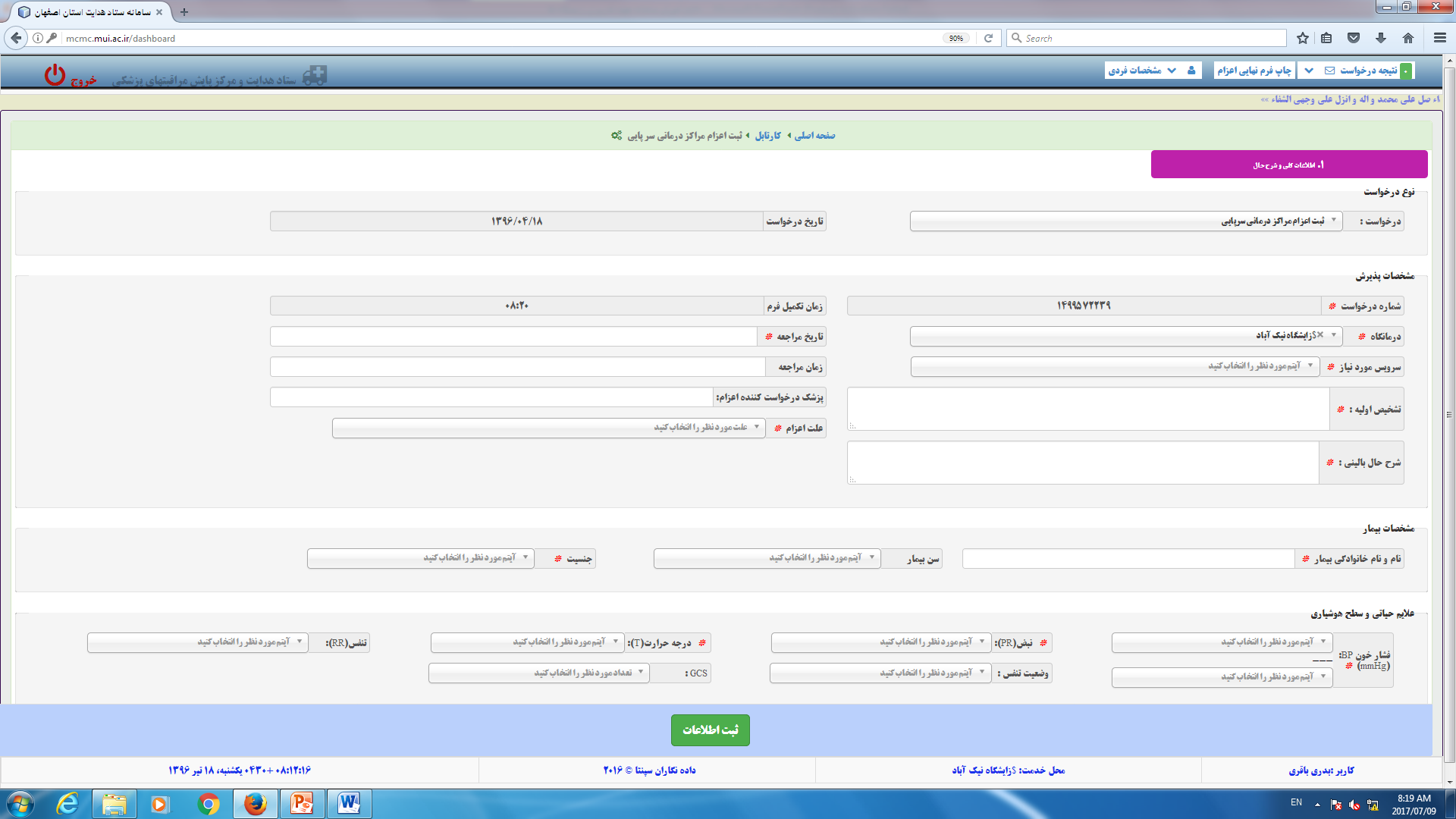 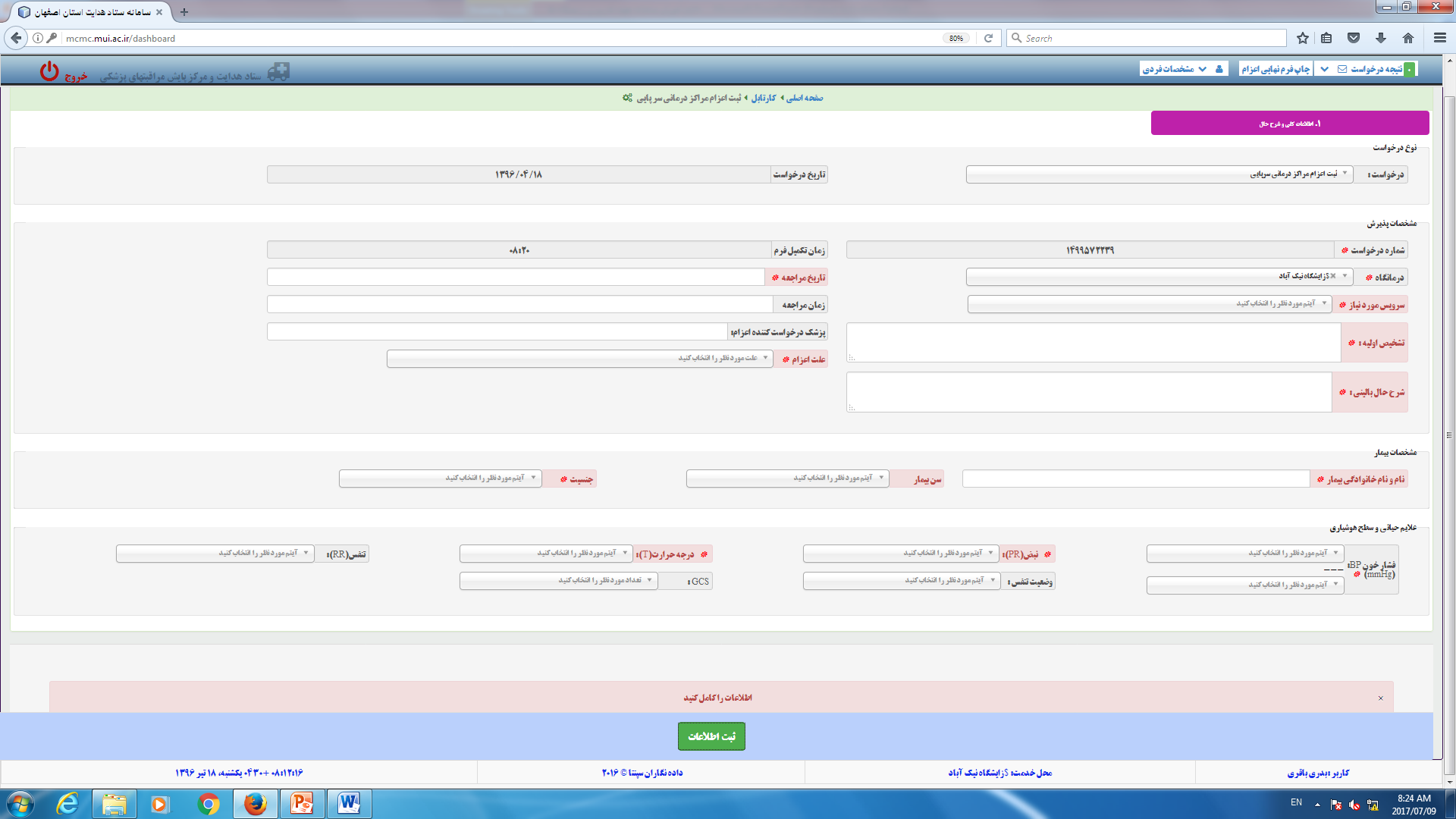 در صورت تکمیل ناقص فرم درخواست گزینه مربوطه به رنگ قرمز مشخص و پیام اطلاعات را کامل کنید نمایان می شود
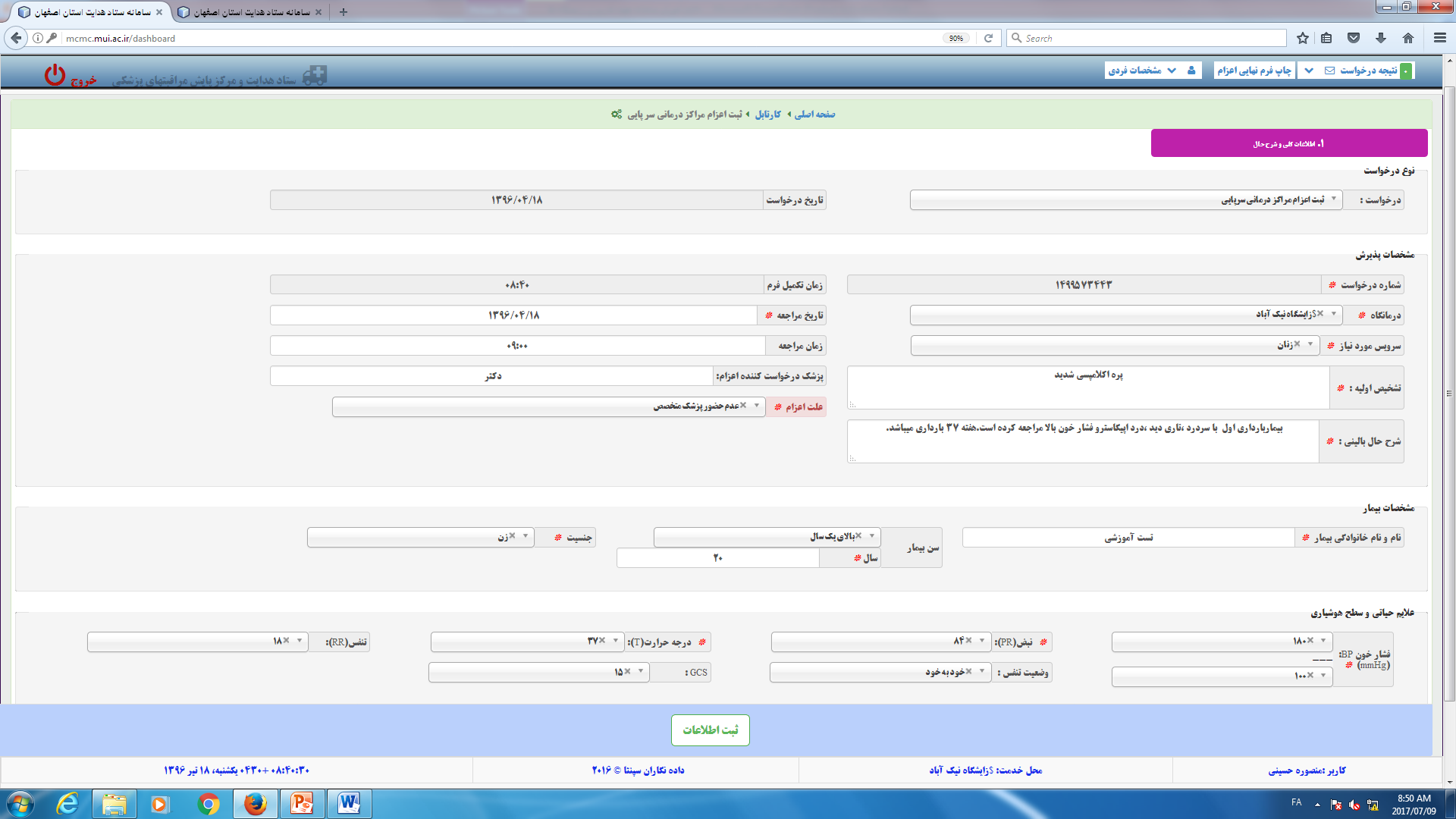 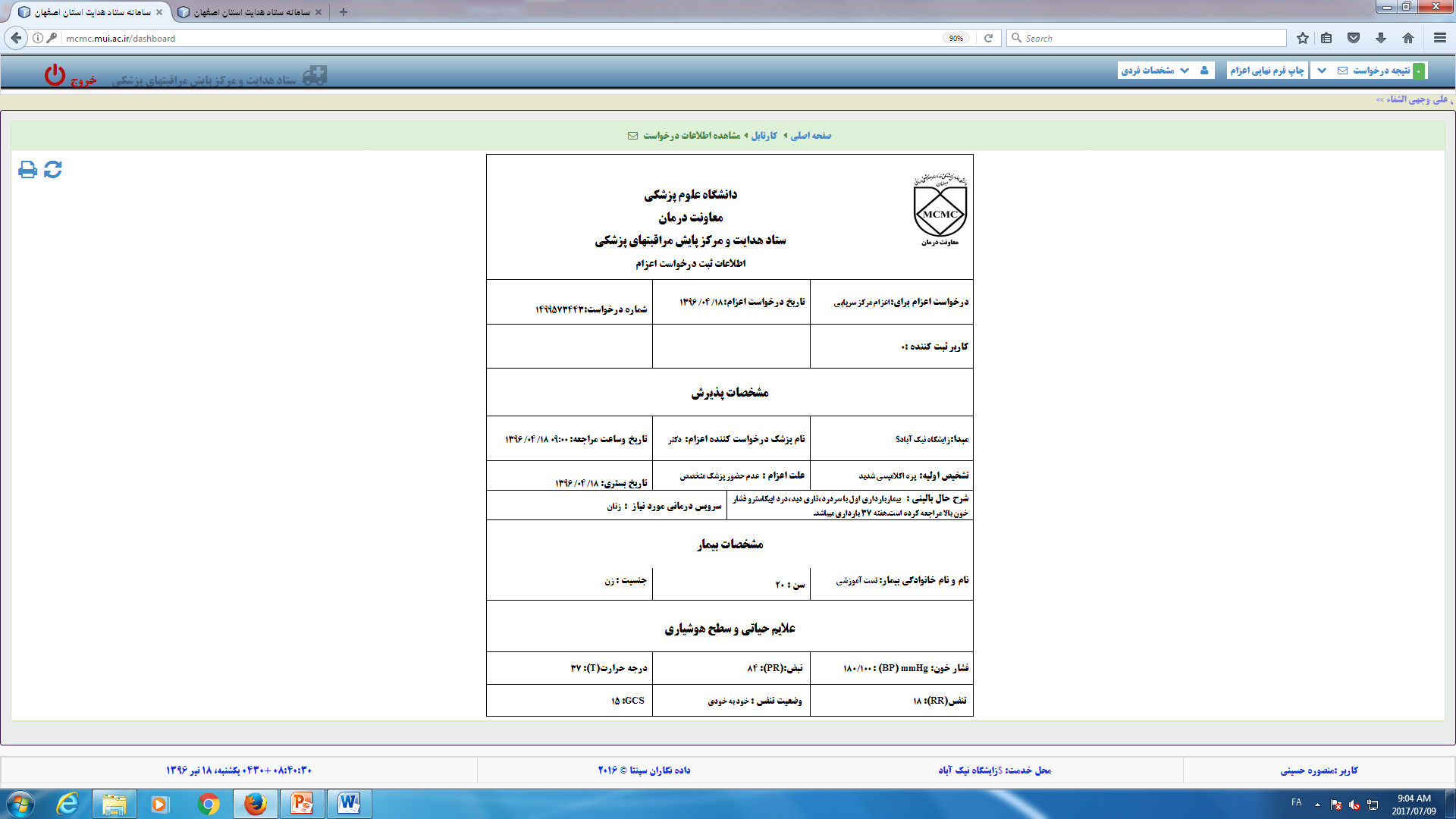 بعد از کلیک ثبت اطلاعات میتوانید اطلاعات ثبت درخواست اعزام را مشاهده کنید
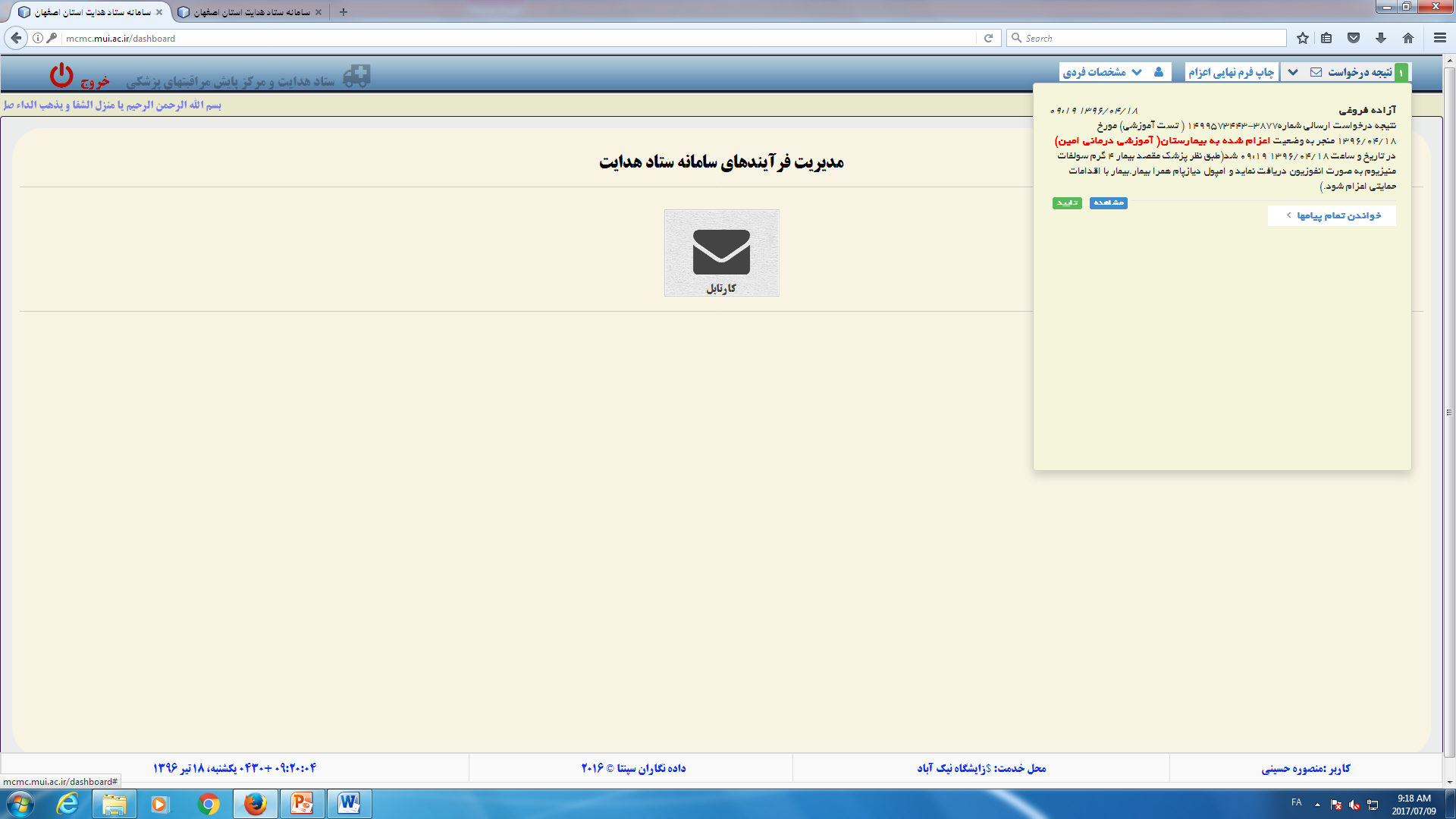 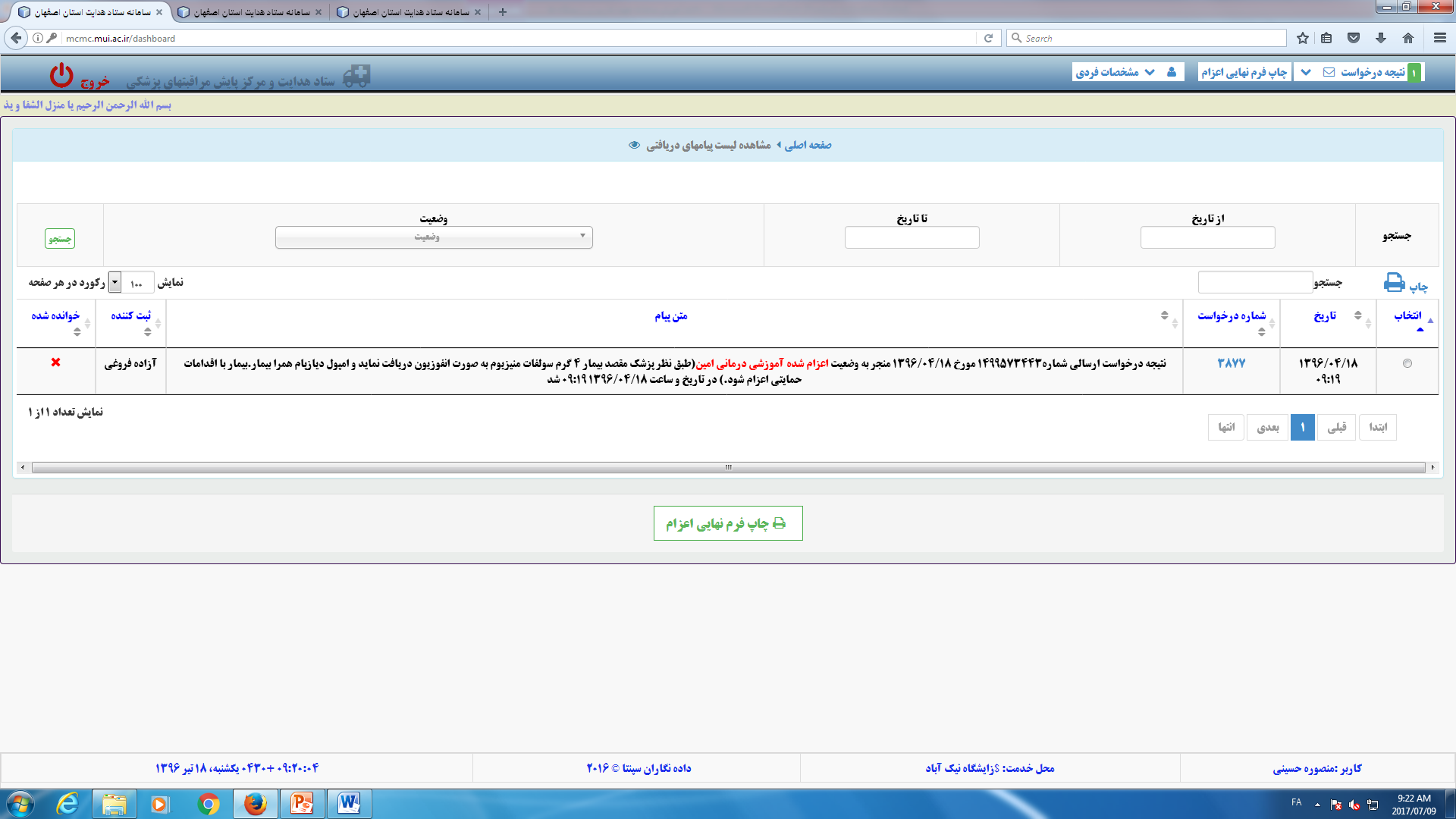 جهت چاپ فرم اعزام :
1-گزینه چاپ فرم نهایی اعزام را کلیک کنید.
2-شماره درخواست را کلیک کنید.
3-گزینه چاپ فرم نهایی را انتخاب کنید.
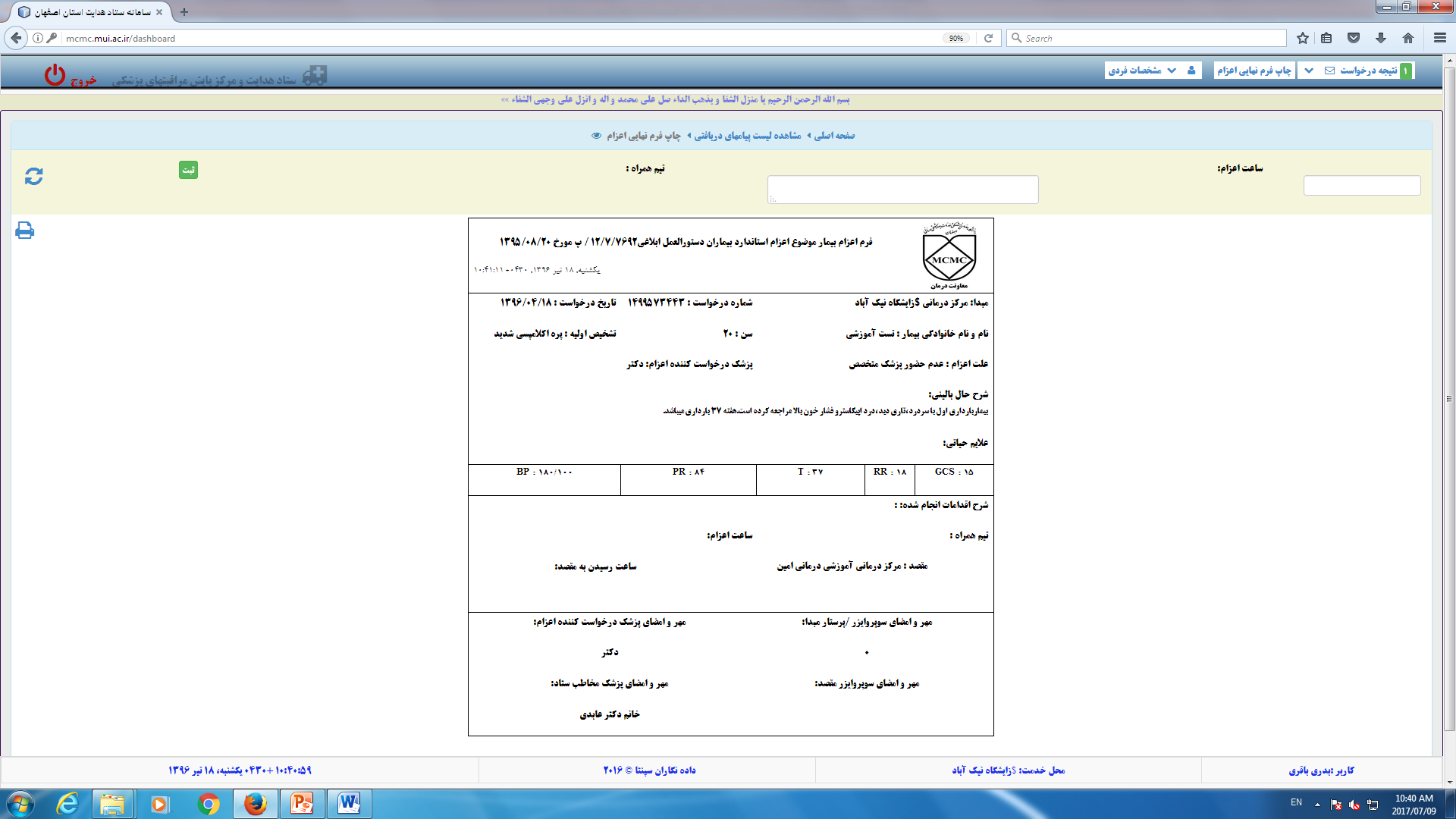 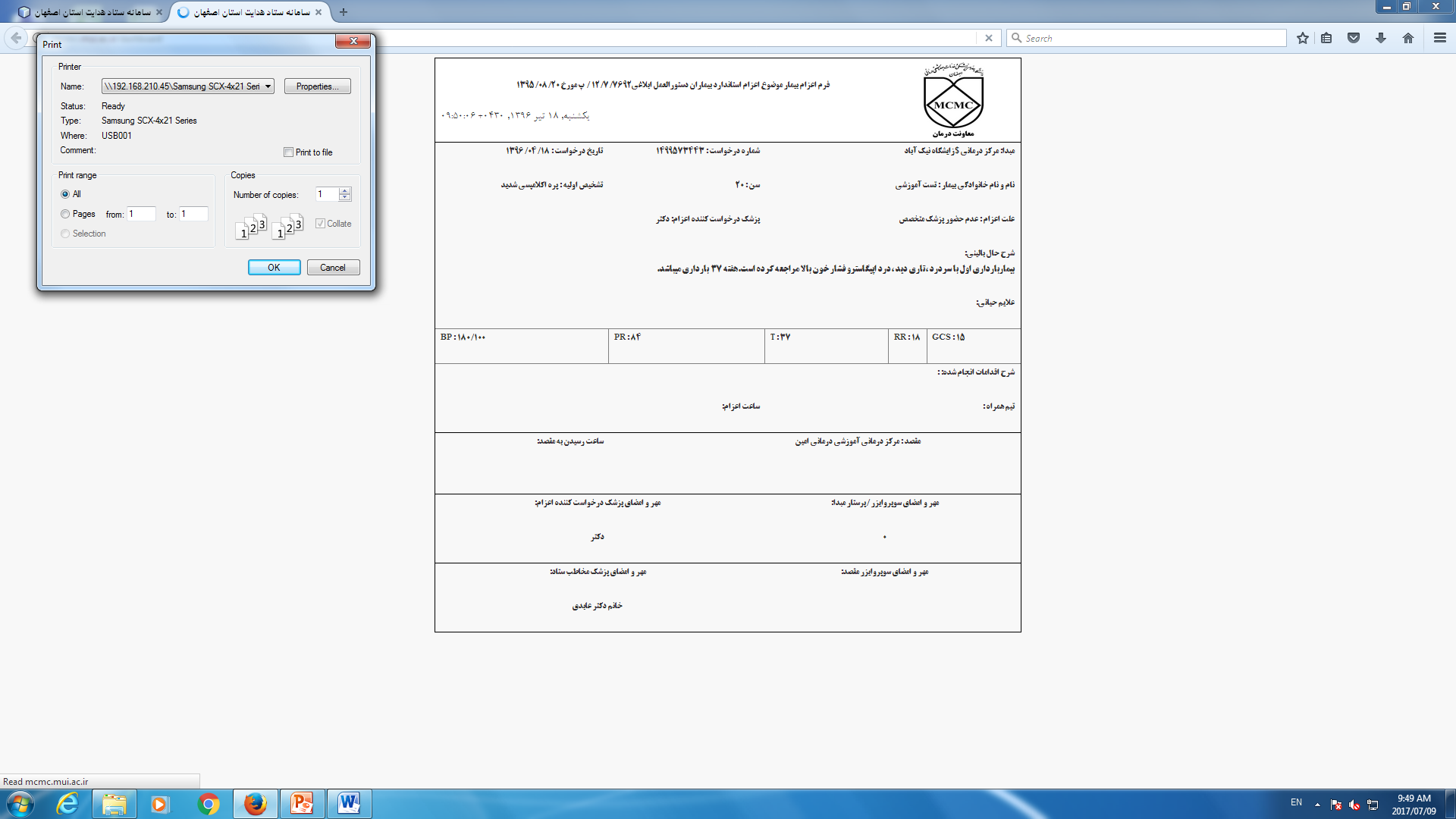